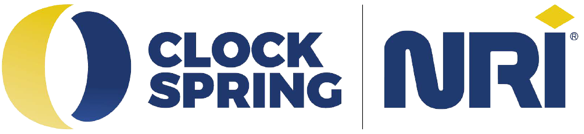 Slope Pavement Under Structures
Existing slope under structure along creek alignment
Initial slope conditions with erosion near columns
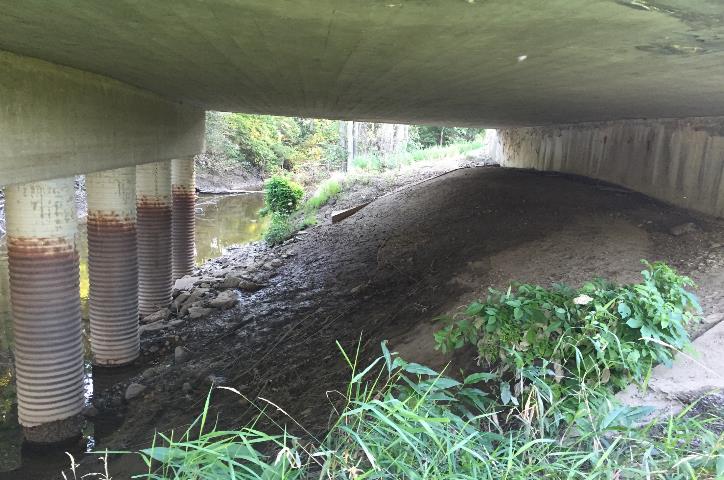 Surface restoration prior to Concrete Cloth GCCM installation
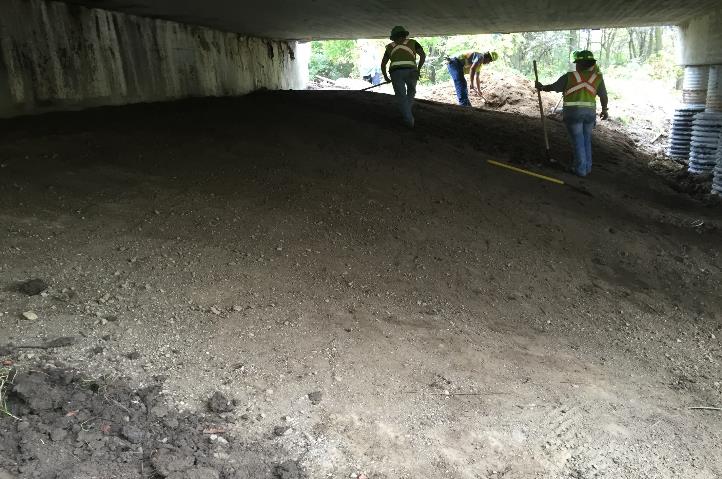 Close-up view of competed installation
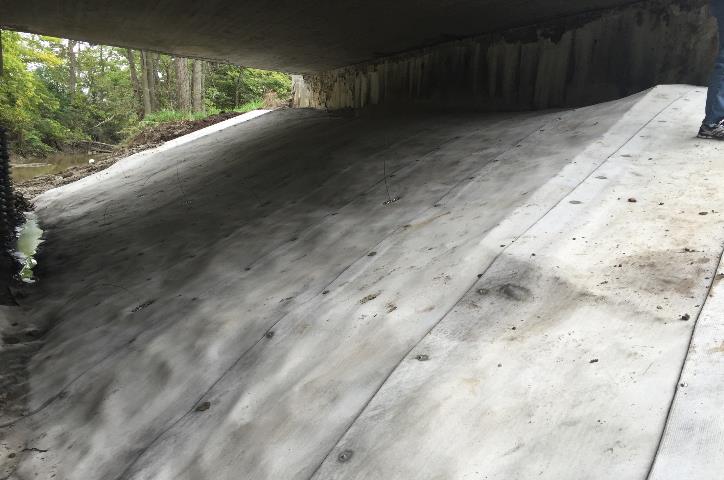 Completed installation, view from opposite bank
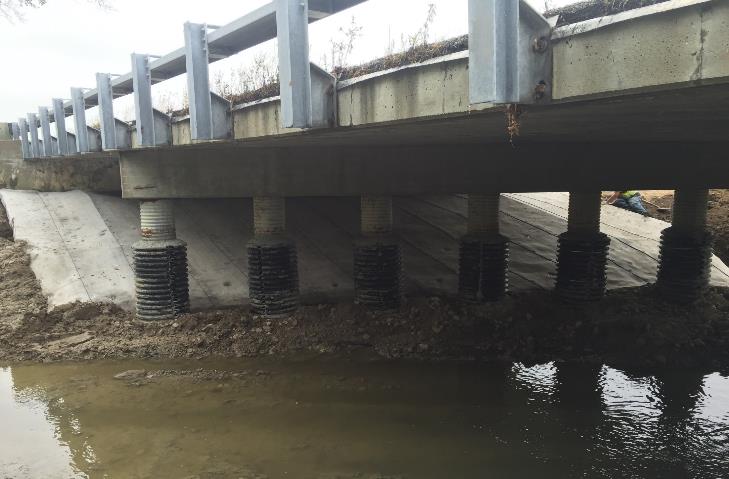 M
A
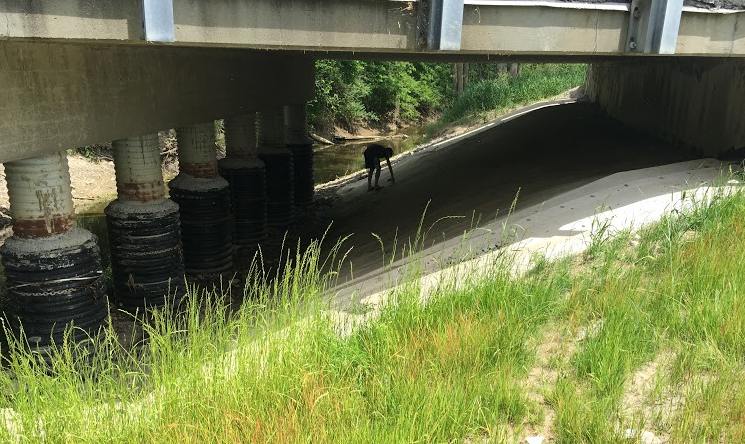 Two 2 year storm events have occurred since installation
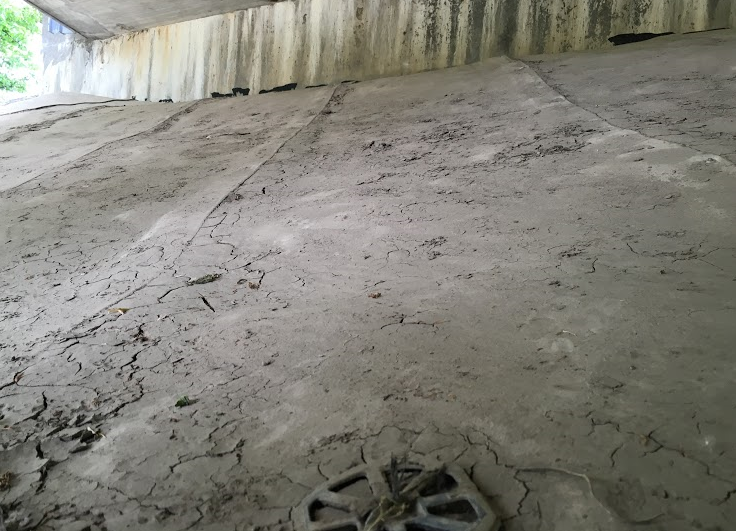 The designed 2, 10 and 100 year flow rates are 759, 1310 and 1910 cfs respectively.